Организационна структура и партньори
Насочващи въпроси
Какви са ролите, отговорнистите и уменията на вашия основен екип? 
Какъв допълнителен персонал или умения са нужни за успешното изпълнение на вашия проект? Как наемате и обучавате нови служители и доброволци?
Каква е организационната ви структура и процесите в нея? Как можете да ги илюстрирате?
Какви външни партньори са ви необходими? Какви са техните интереси и влияния върху вашия проект? Как комуникирате с тях и как ги въвличате в дейностите?
Организационна структура и партньори
Организационна диаграма
Организационна структура и партньори
Таблица на заинтересованите страни
Организационна структура и партньори
Таблица на заинтересованите страни
Моят проект:Организационна структура и партньори
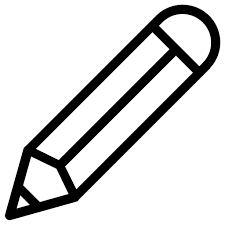 Таблица на заинтересованите страни